Figure 8. Conductance-based computer models of reconstructed granule cells from TLE patients with different degrees of ...
Cereb Cortex, Volume 22, Issue 9, September 2012, Pages 2087–2101, https://doi.org/10.1093/cercor/bhr294
The content of this slide may be subject to copyright: please see the slide notes for details.
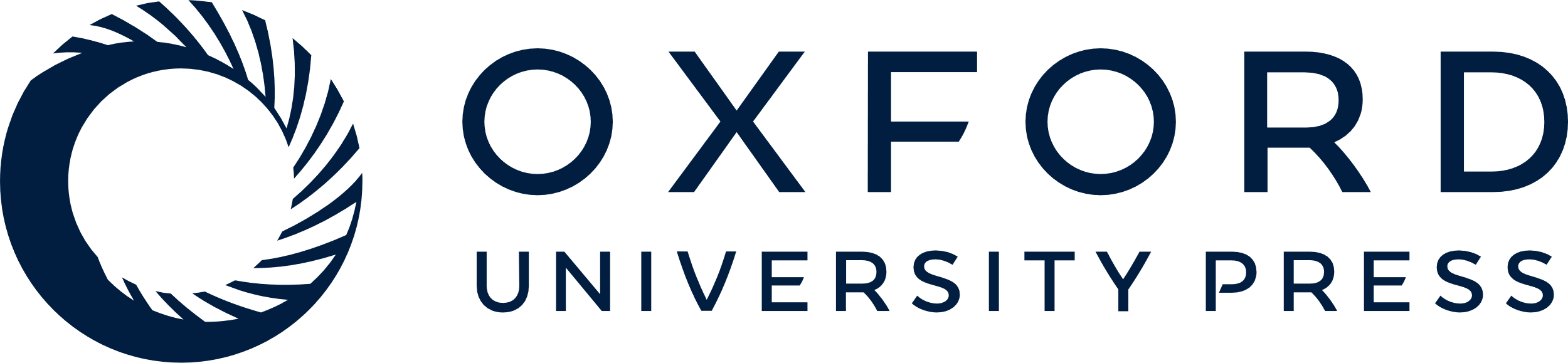 [Speaker Notes: Figure 8. Conductance-based computer models of reconstructed granule cells from TLE patients with different degrees of hippocampal sclerosis (mHS, sHS, respectively). (A) The passive properties were fitted (black traces) to experimentally recorded charging curves of a mHS cell (Aa, blue trace) and a sHS cell (Ab, orange trace). Current steps were 10 pA (lower traces). Implementing the mHS properties (Ra, Rm) in the sHS morphology (corrected for surface difference) resulted in a charging curve identical to the original mHS curve (compare Ab, blue trace and broken line with Aa). Scale bars, 1 mV, 25 ms. (B) The HCN and Kir conductances (gHCN and gKir, respectively) were implemented in the models (see Materials and Methods). The Vrest and “sag” responses of models (Ba, Bb, black lines) were similar to those experimentally recorded in respective cells (blue and orange traces). Without gKir (replaced by a linear gpas), these responses could not be fitted (Ba, Bb, gray lines). Scale bars, 10 mV, 50 ms. Lower traces, current steps −130 pA, −380 pA (mHS), −400 pA, −1000 pA (sHS). (C) Summation of “synaptic” inputs injected distally (5 αEPSCs of 60 pA, at 50 Hz), with different HCN (left) and Kir (right) densities in the mHS model (black, 100%; blue, 10%; red, 200%, see text). Note that EPSP summation was remarkably reduced in the sHS-like cases (red). Scale bars, 1 mV, 50 ms. (D) Test for membrane resonance in the mHS model with different gHCN and gKir densities. The impedance-frequency profiles (Da) and their resonances were quantified by the Q value (Db, see Materials and Methods). Resonance only occurred (above Q = 1.02, white line), with high gHCN and low gKir densities (black trace/cross in Da/Db) but not with sHS-like values (red trace/cross), mHS-like values (blue trace/cross) or low gHCN/high gKir values (green trace/cross). (E) Dependence of Vrest (color) on the ratio of gHCN and gKir. (Ea) White lines, −75 mV, −90 mV, and −100 mV isopotentials. Open white circles, experimentally measured ZD- (gHCN) and Ba2+-sensitive grest (gKir) values. (Eb) Experimentally determined Vrest values (color scale as in Ea) of recordings. Note that gHCN and gKir values correlated (line), while the Vrest remained relatively constant.


Unless provided in the caption above, the following copyright applies to the content of this slide: © The Author 2011. Published by Oxford University Press. All rights reserved. For permissions, please e-mail: journals.permissions@oup.com]